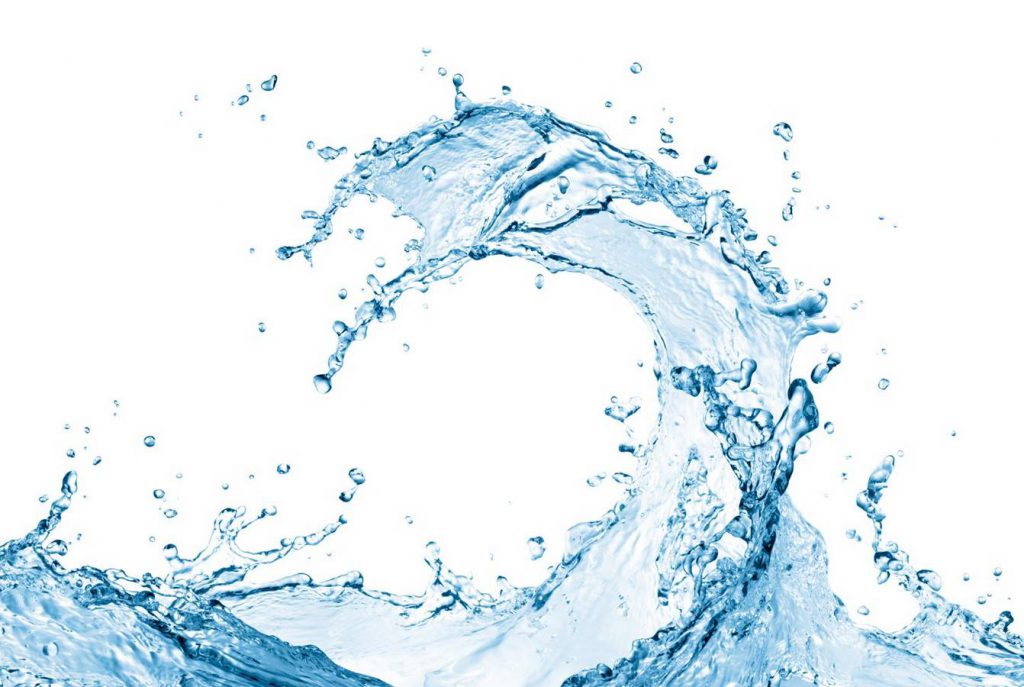 МДОУ «Детский сад № 52»
«Опыты с водой»
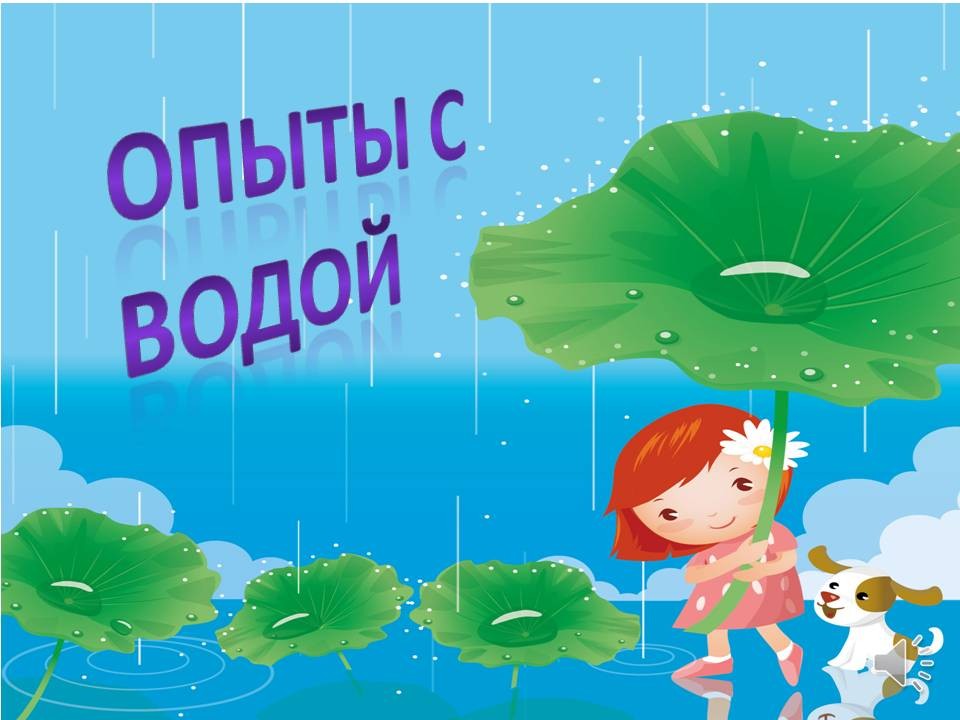 Воспитатель
Дмитриева Ю.Е.
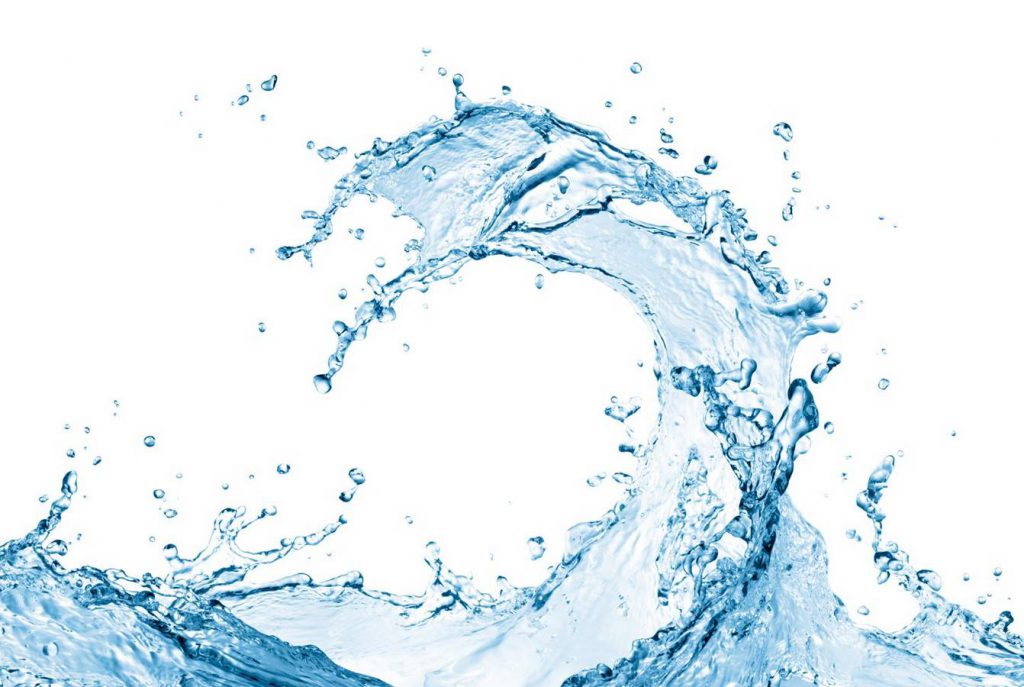 Цель: развитие познавательно–исследовательской активности детей, формирование навыков экспериментирования с водой.
Задачи:
познакомить детей со свойствами воды;
развивать внимание, наблюдательность, логическое мышление во время поисковой деятельности, навыки анализа и умение делать выводы; 
воспитывать доброе, чуткое отношение друг к другу и окружающему миру, бережное отношение к воде.
Оборудование: глобус, карта мира, стаканчики одноразовые, вода, сок, молоко, фасоль, салфетки.
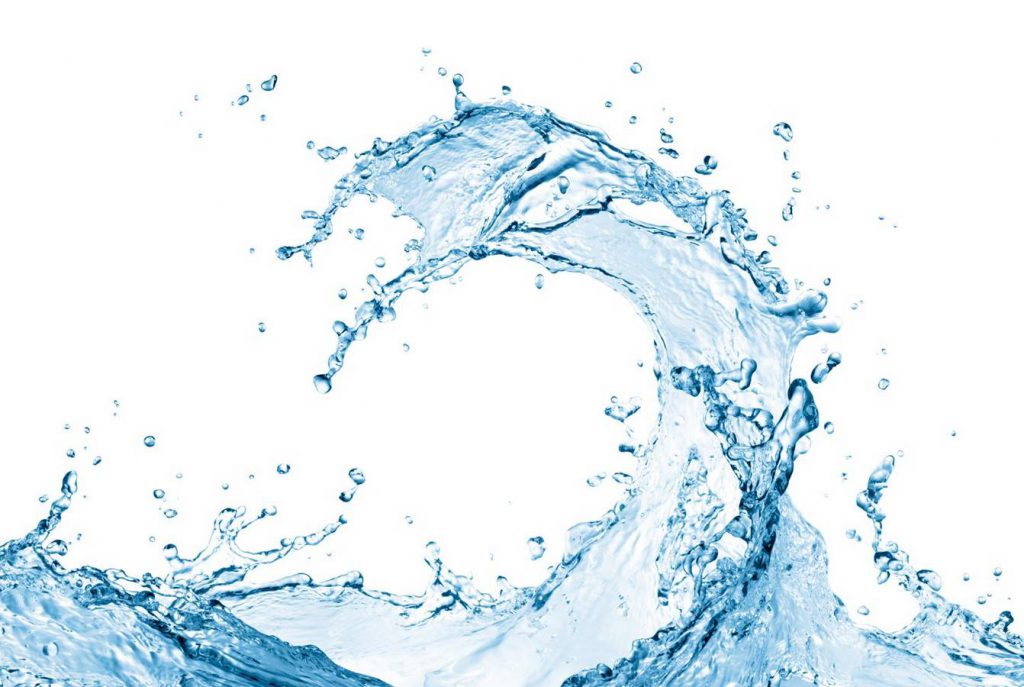 Опыт 1. «Вода не имеет вкуса»
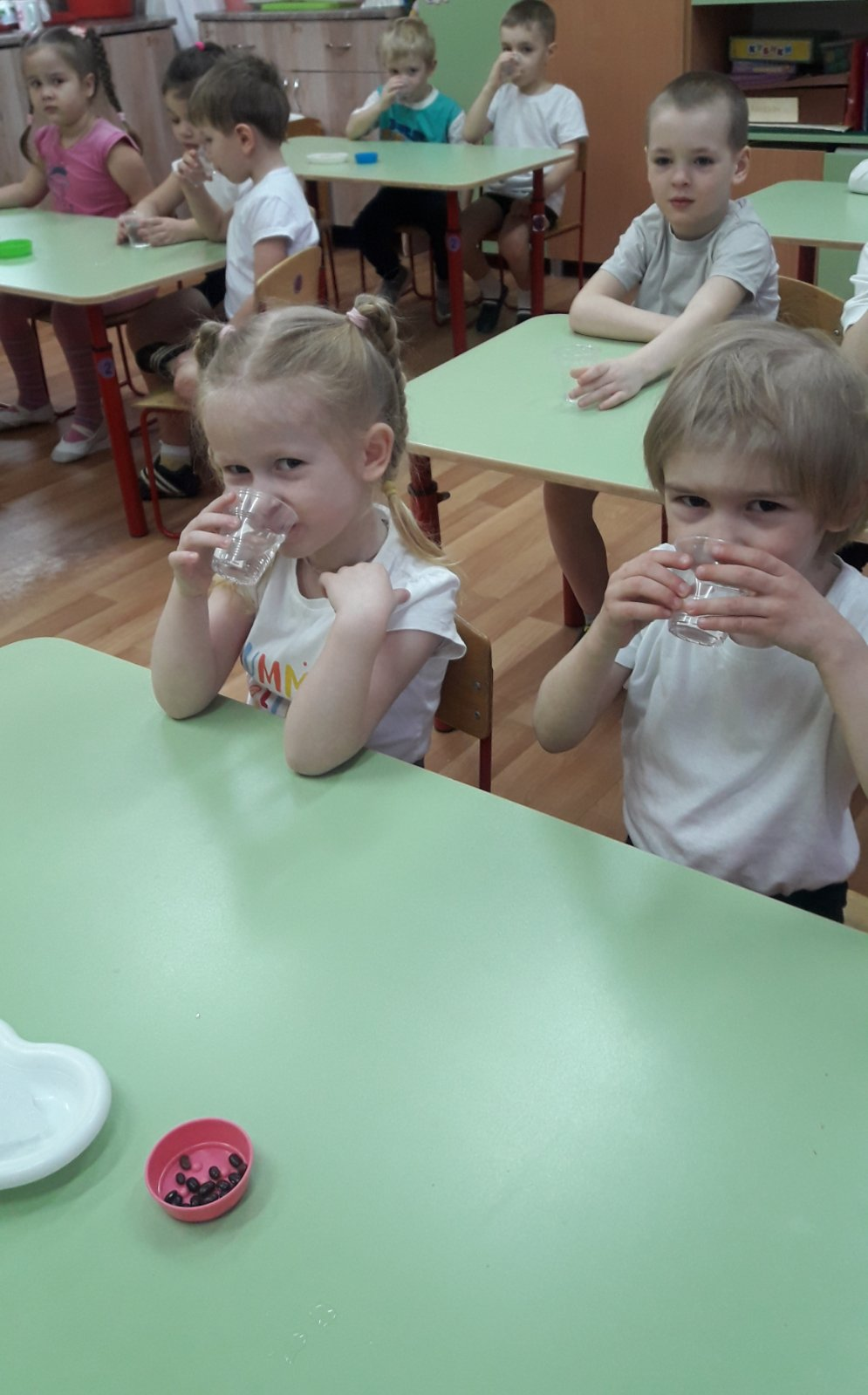 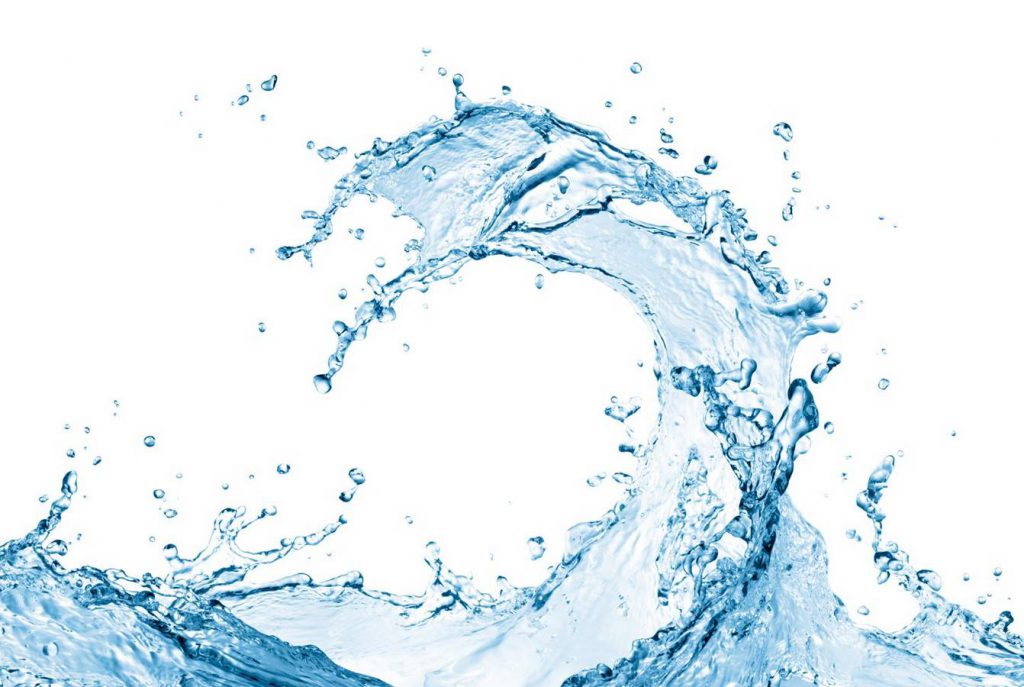 ЦЕЛЬ: подведение детей к пониманию того, что вода не имеет вкуса.

СОДЕРЖАНИЕ ОПЫТА: 
детям педагог предлагает два стакана: один с соком, другой с водой. Далее воспитанники пробуют сок, а потом воду. Какой вкус у сока, а какой у воды?

ВЫВОД: вода не имеет вкуса.
ЦЕЛЬ: подведение детей к пониманию того, что вода не имеет вкуса.
СОДЕРЖАНИЕ ОПЫТА: детям педагог предлагает два стакана: один с соком, другой с водой. Далее воспитанники пробуют сок, а потом воду. Какой вкус у сока, а какой у воды?
ВЫВОД: вода не имеет вкуса.
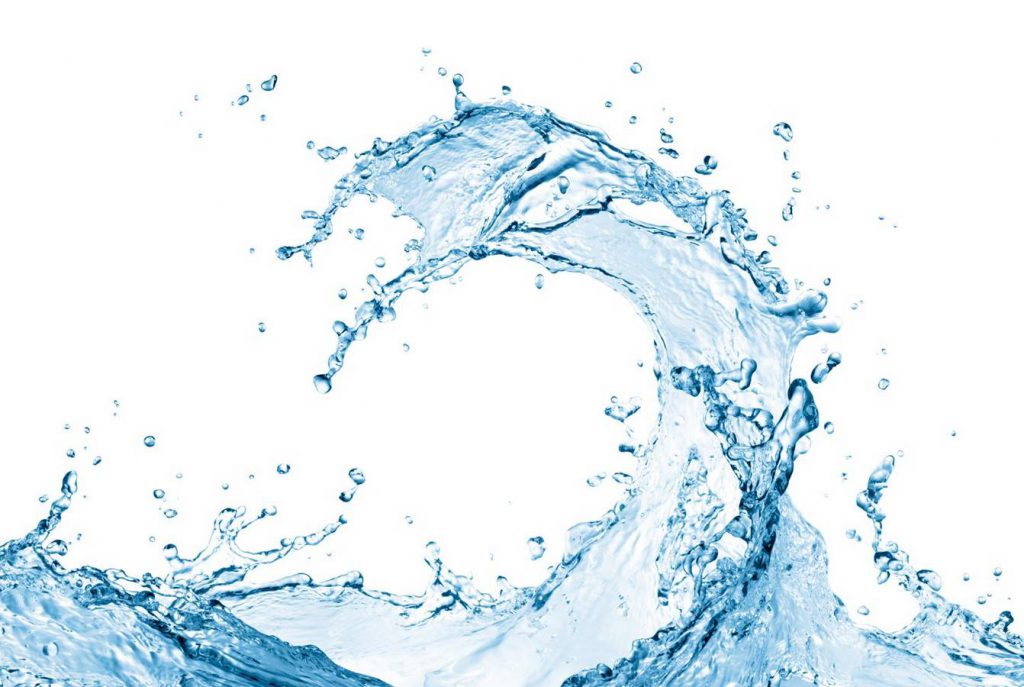 Опыт 2. «Вода жидкая, может течь»
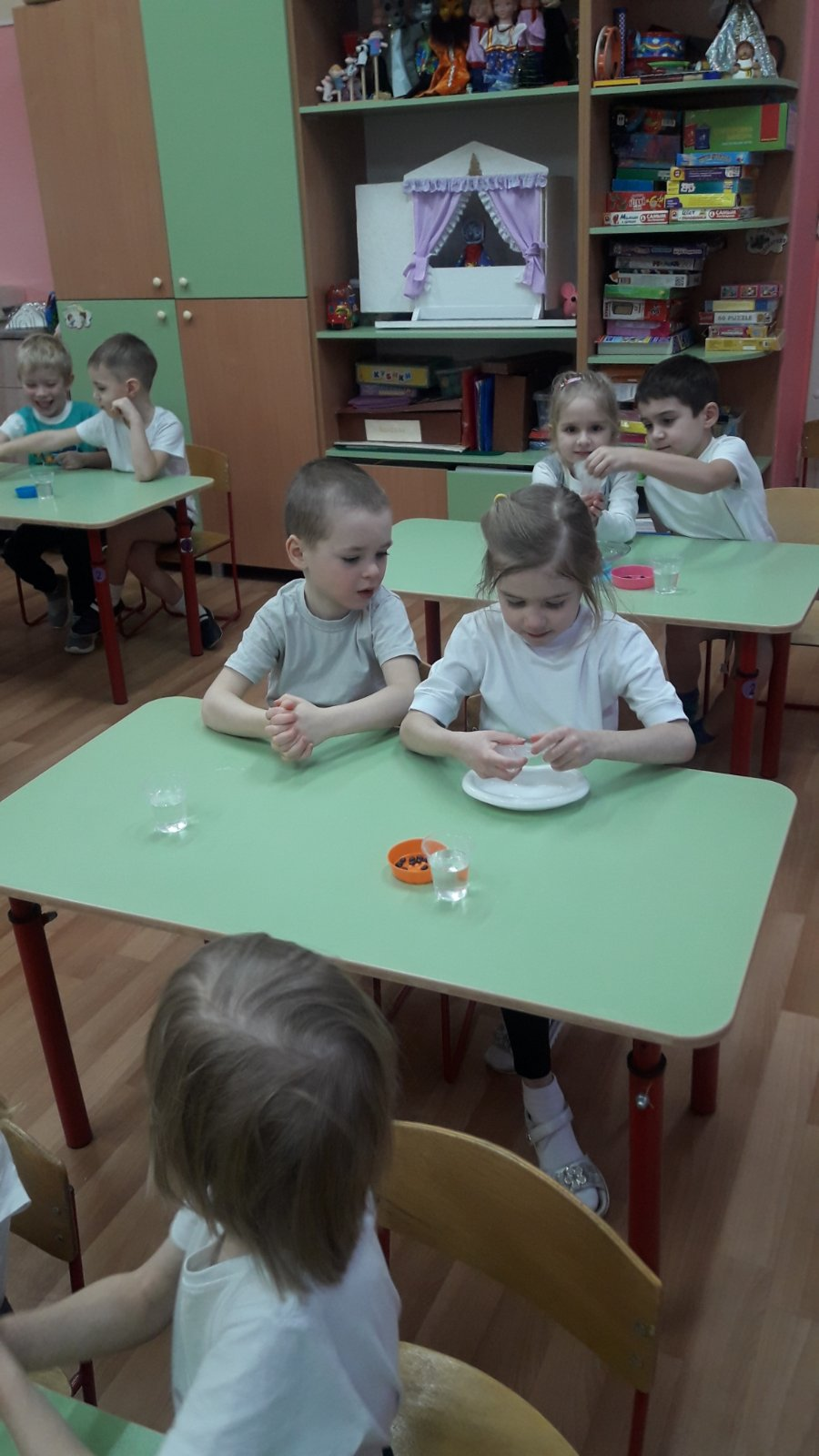 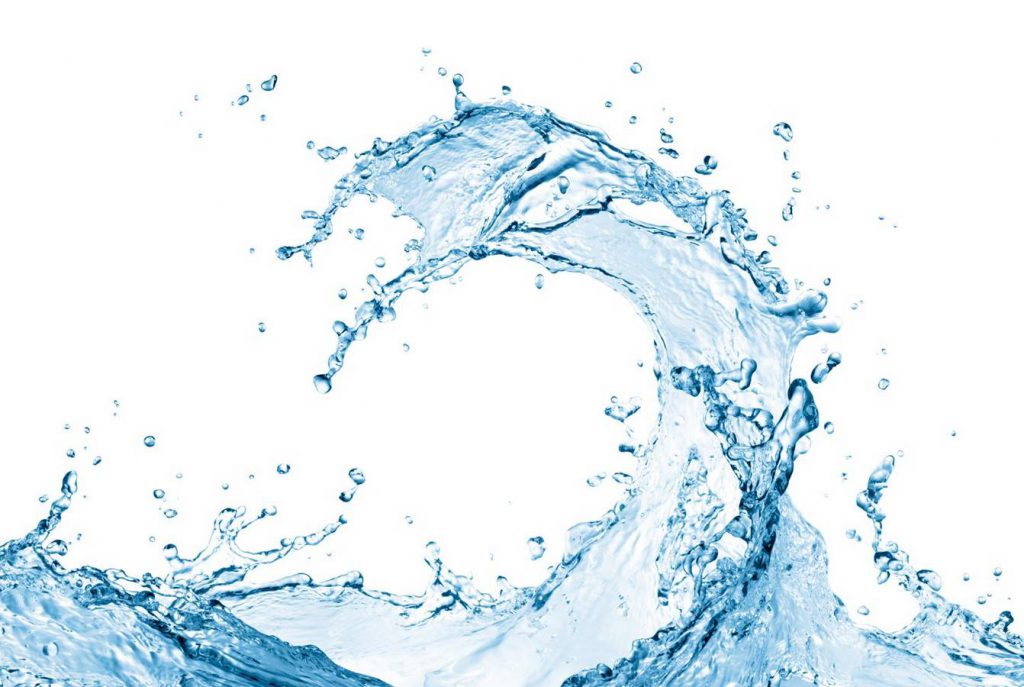 ЦЕЛЬ: подведение детей к пониманию того, что вода жидкая и может течь.
СОДЕРЖАНИЕ ОПЫТА: 
дать детям два стакана: один с водой, другой пустой; предложить воспитанникам аккуратно перелить из одного стакана в другой. 
Льётся вода? Почему? Потому что она жидкая. 
ВЫВОД: если бы вода не была жидкой, она не смогла бы течь в ручейках и реках, не текла бы из крана.
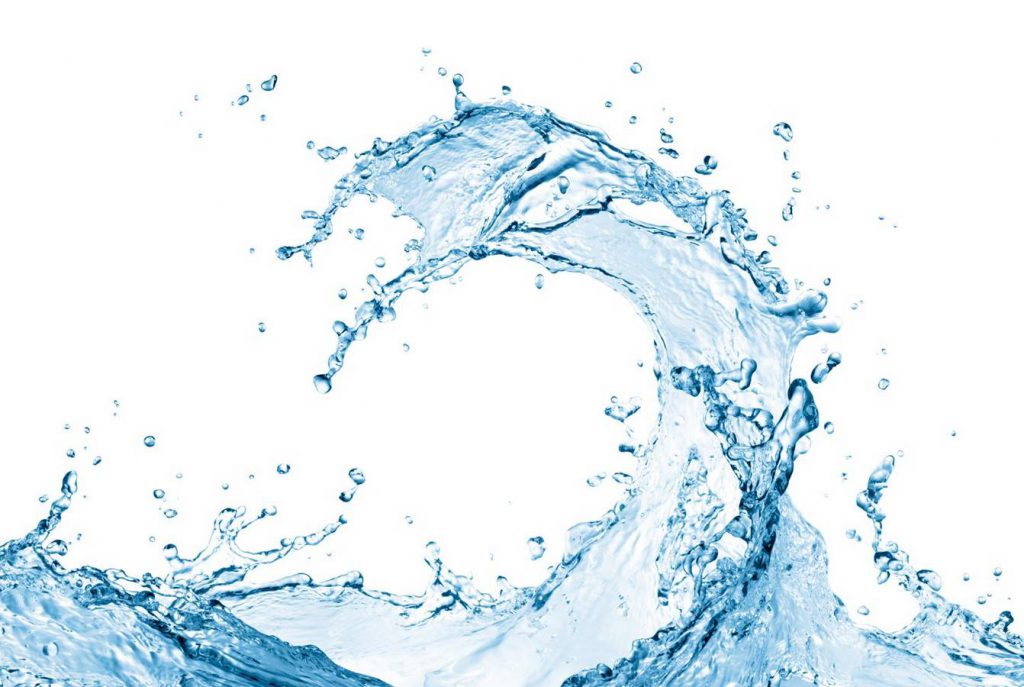 Опыт 3. «Лёд – это твёрдая вода»
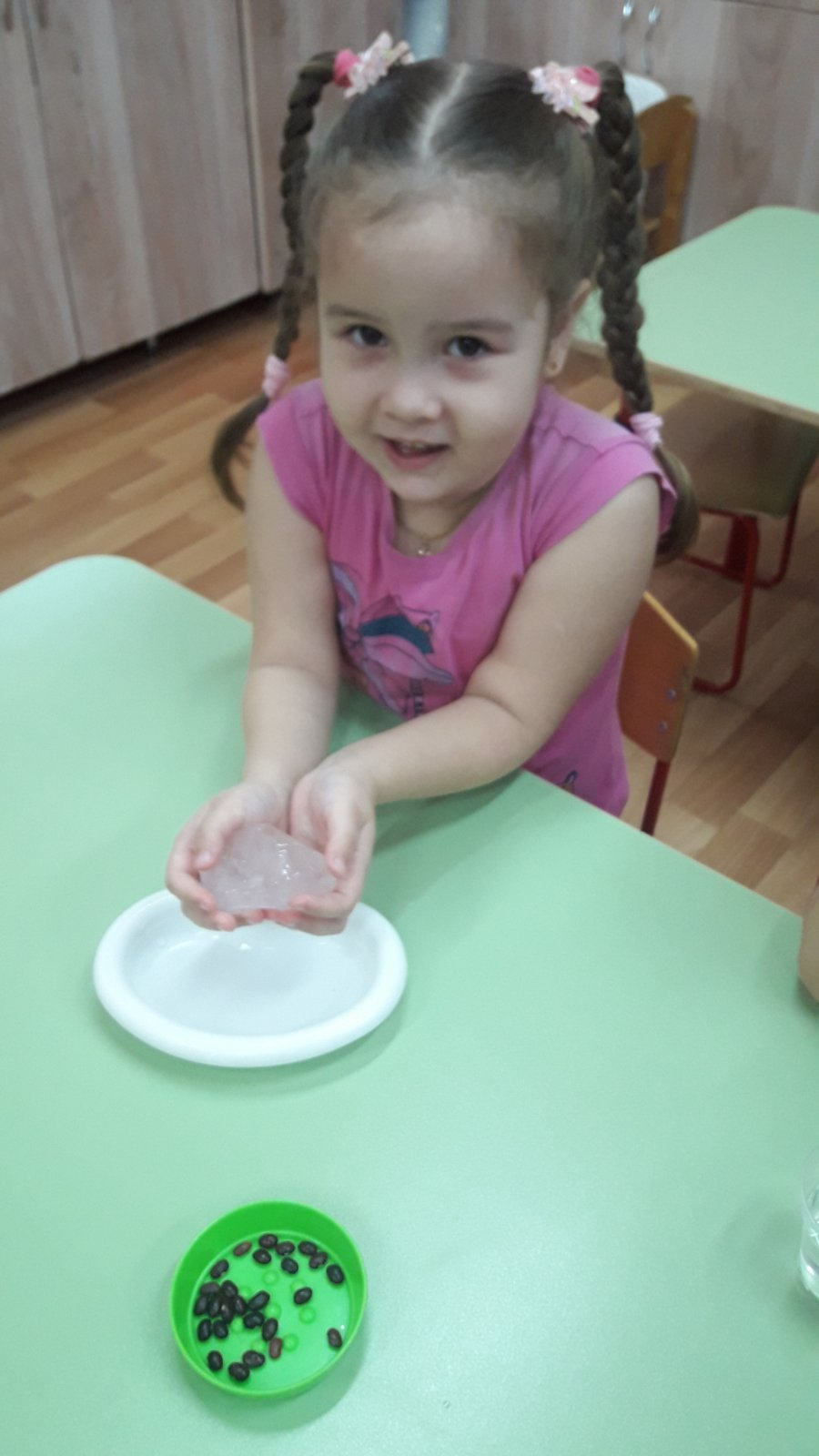 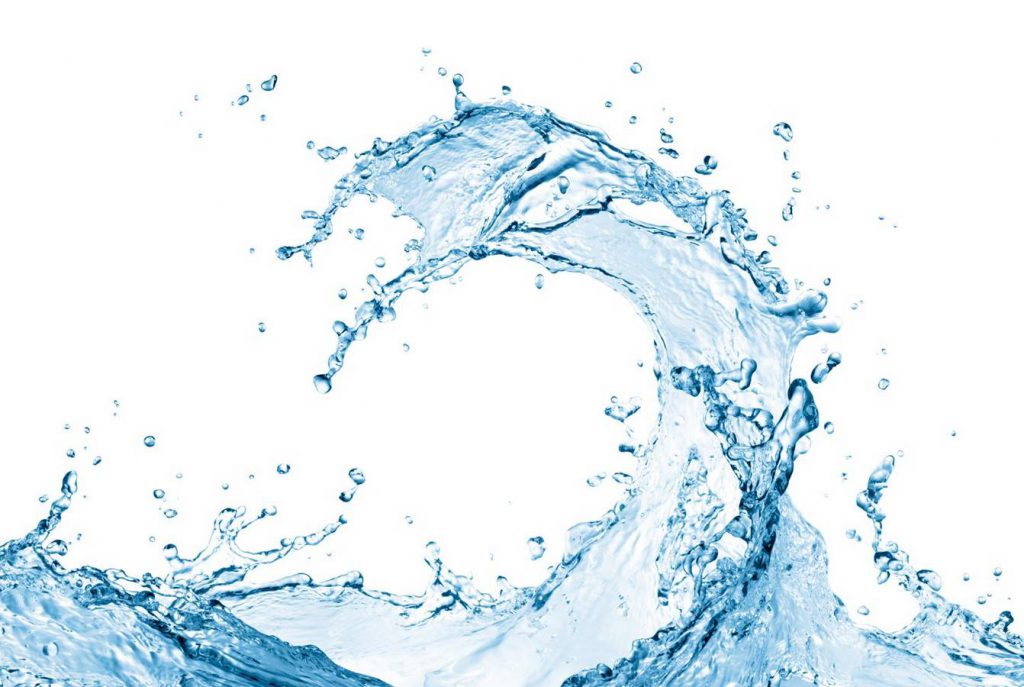 ЦЕЛЬ: подведение детей к пониманию связи между температурой воздуха и состоянием воды.
СОДЕРЖАНИЕ ОПЫТА: 
Налить из-под крана воду в ячейки и поставить в морозильную камеру. 
Почему вода замёрзла? Почему лёд стал таять в руках?
ВЫВОД: вода превращается в лёд при низких температурах.
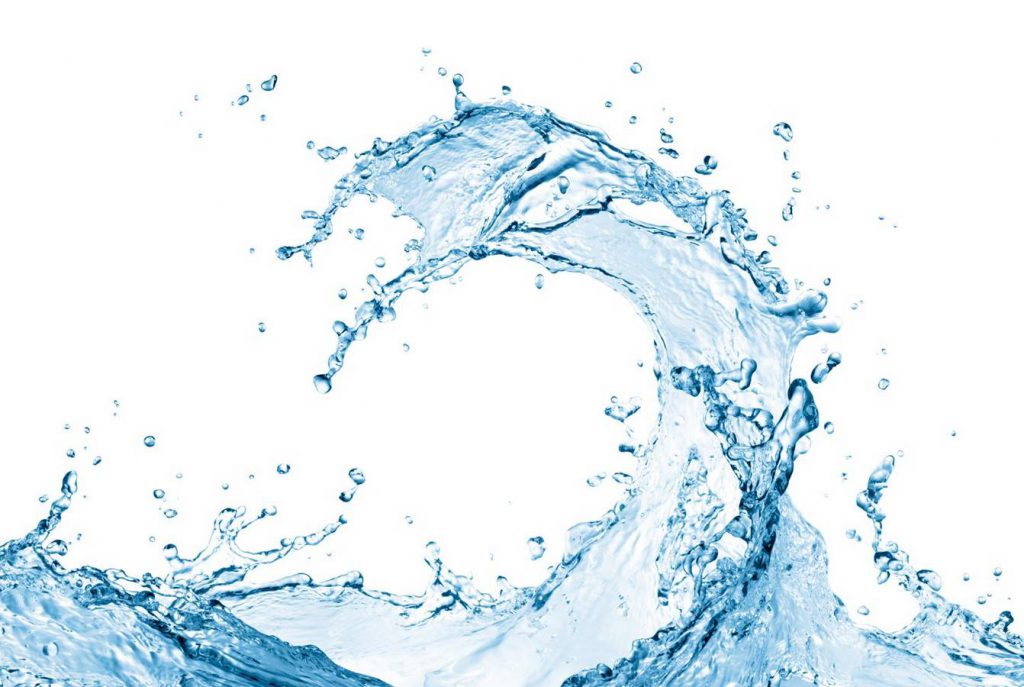 Опыт 4. «Вода прозрачная»
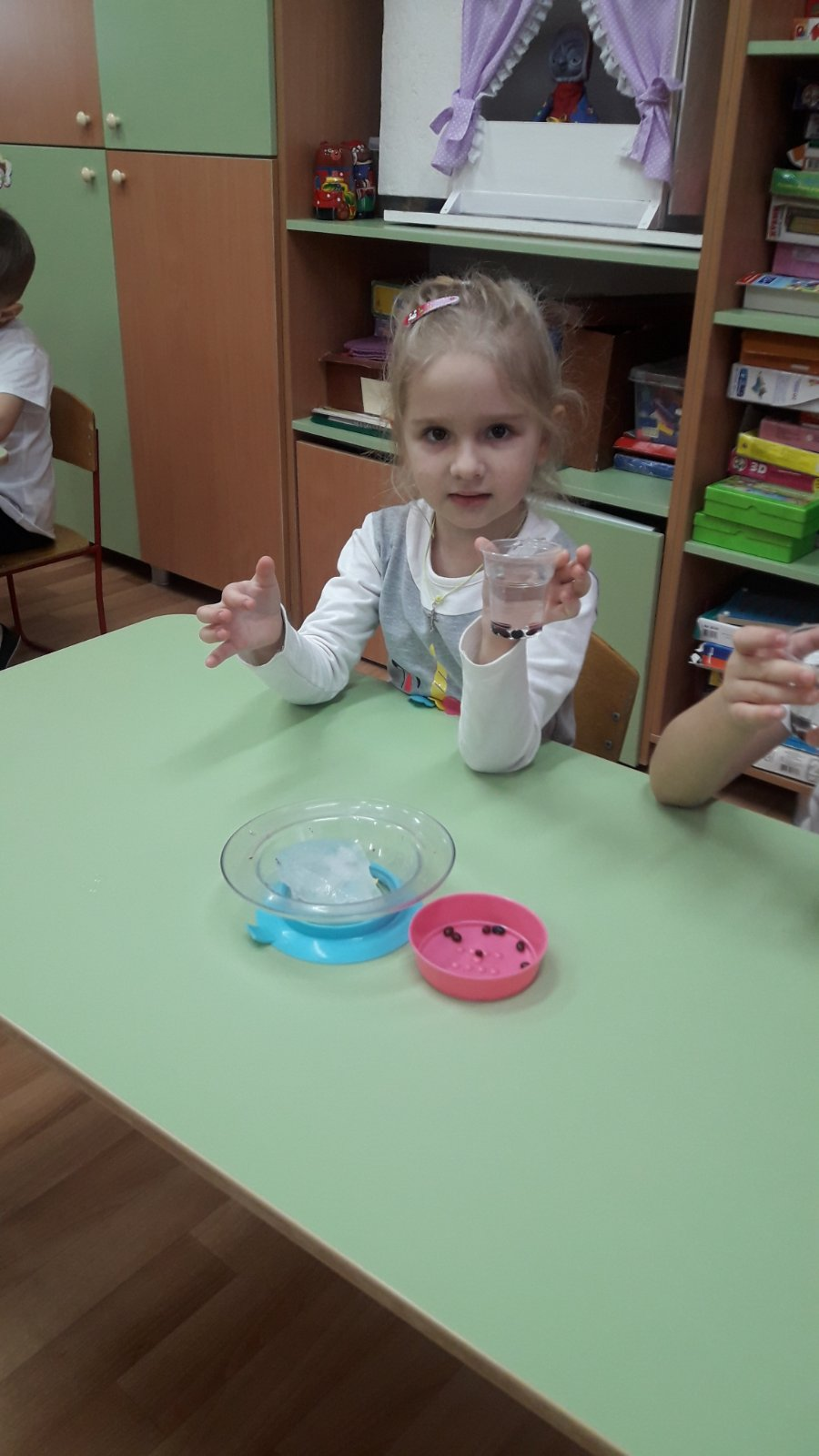 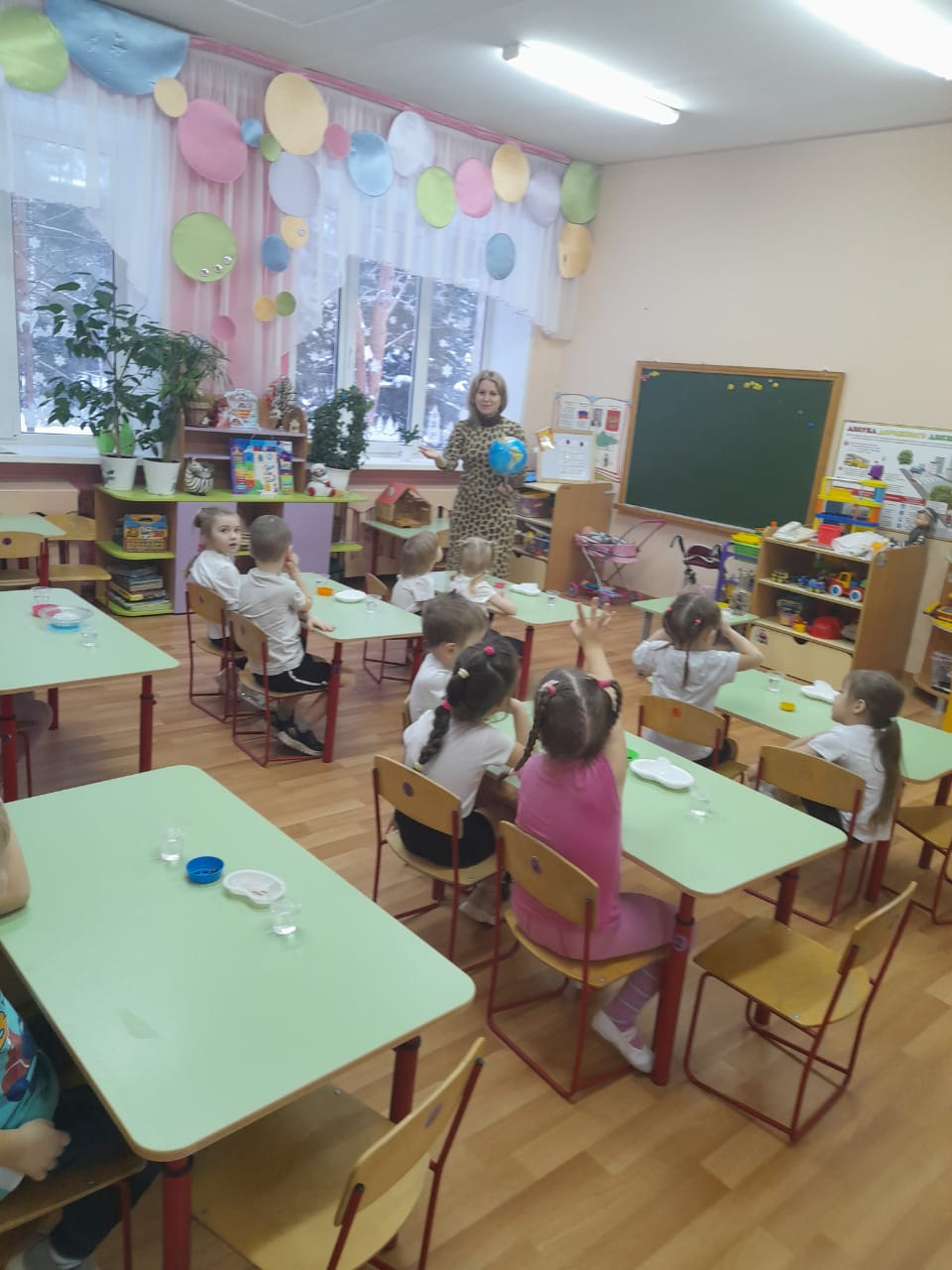 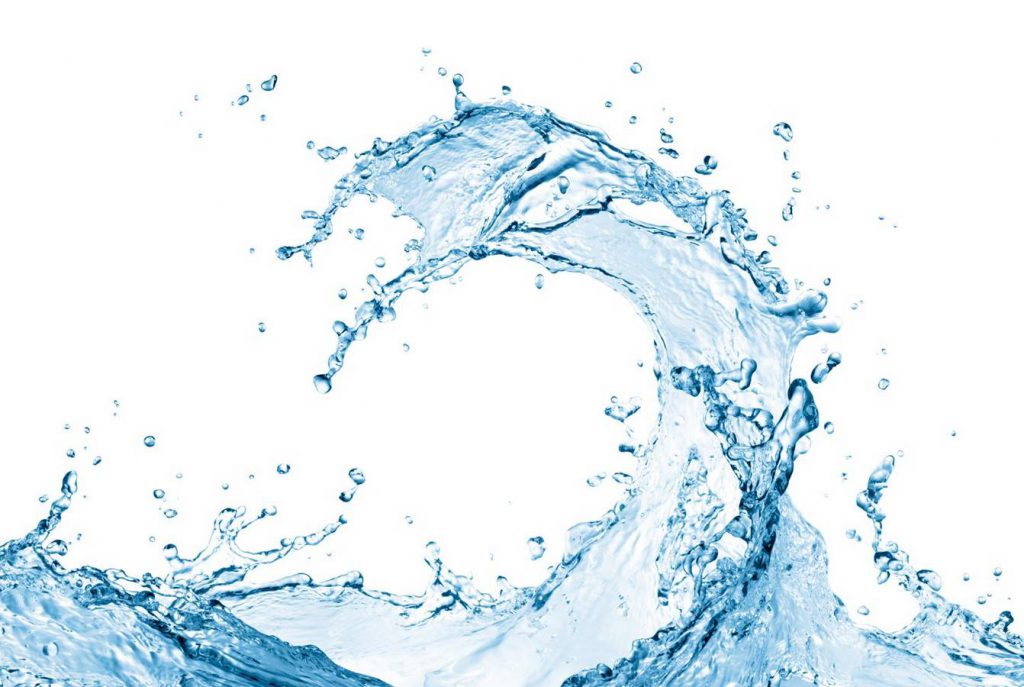 ЦЕЛЬ: познакомить детей с ещё одним свойством воды – прозрачностью.
СОДЕРЖАНИЕ ОПЫТА: 
воспитатель предлагает детям два стакана: один с молоком, другой с водой, а затем предлагает положить в оба стакана по зёрнышку фасоли.
В каком из стаканов будет видно зерно, а в каком нет? Почему?
ВЫВОД: вода прозрачная, а молоко нет.
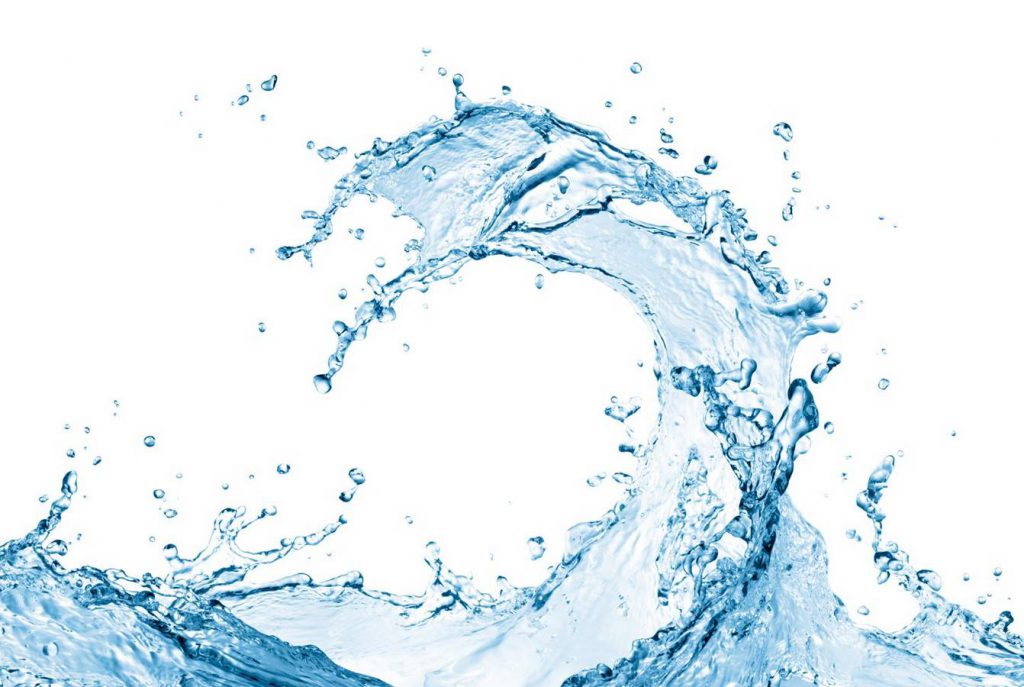 Опыт 5. «Вода не имеет формы»
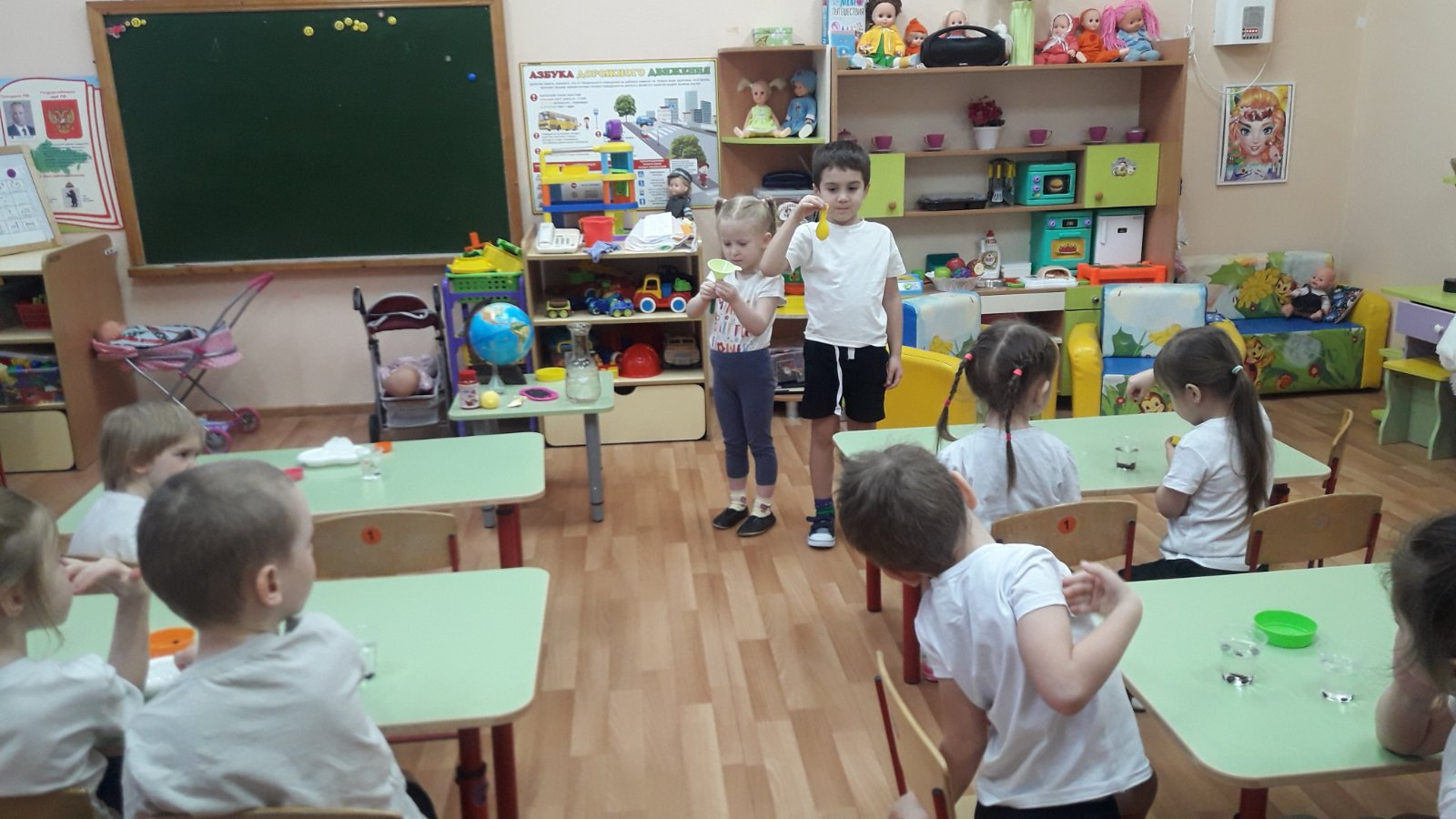 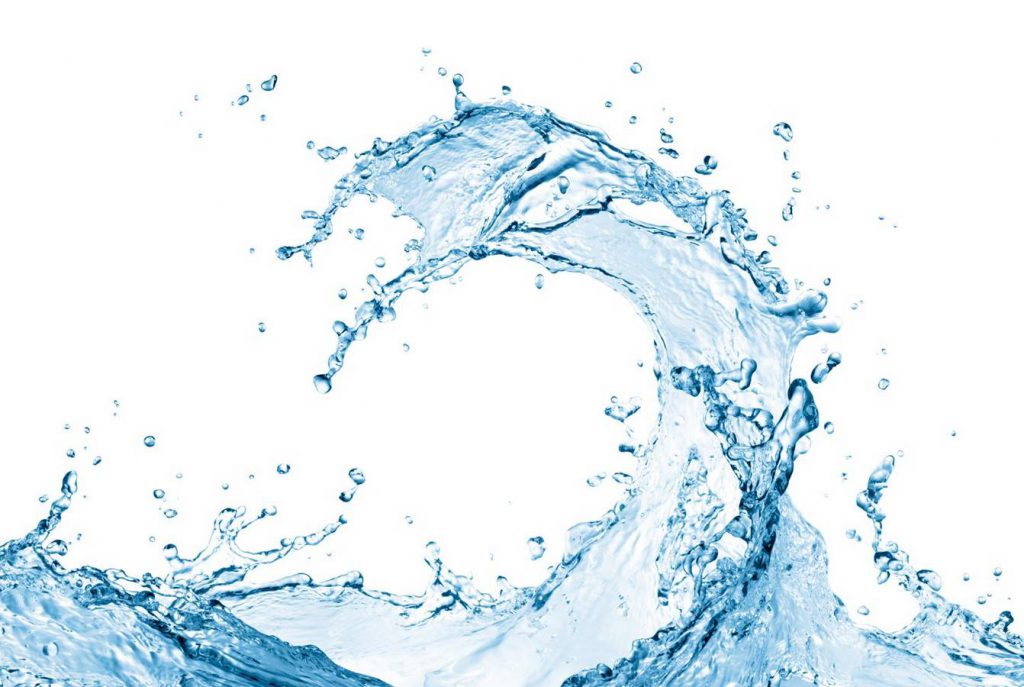 ЦЕЛЬ: подвести детей к пониманию того, что вода не имеет формы.
СОДЕРЖАНИЕ ОПЫТА: 
вода не имеет формы и принимает форму того сосуда, в который она налита. Показать это детям, налив воду в сосуды разной формы.
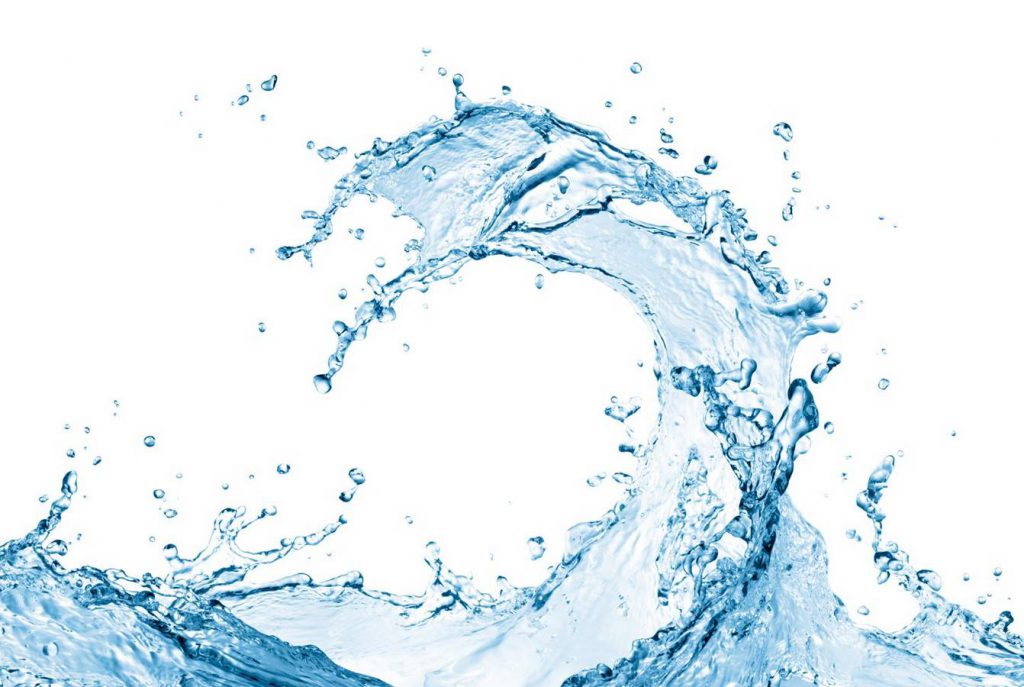 Спасибо за внимание!